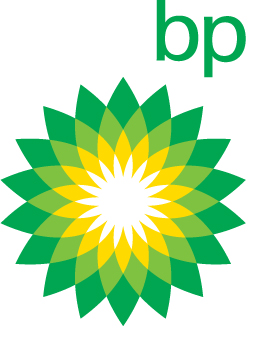 Rocks and Fossils
BP Schools Link
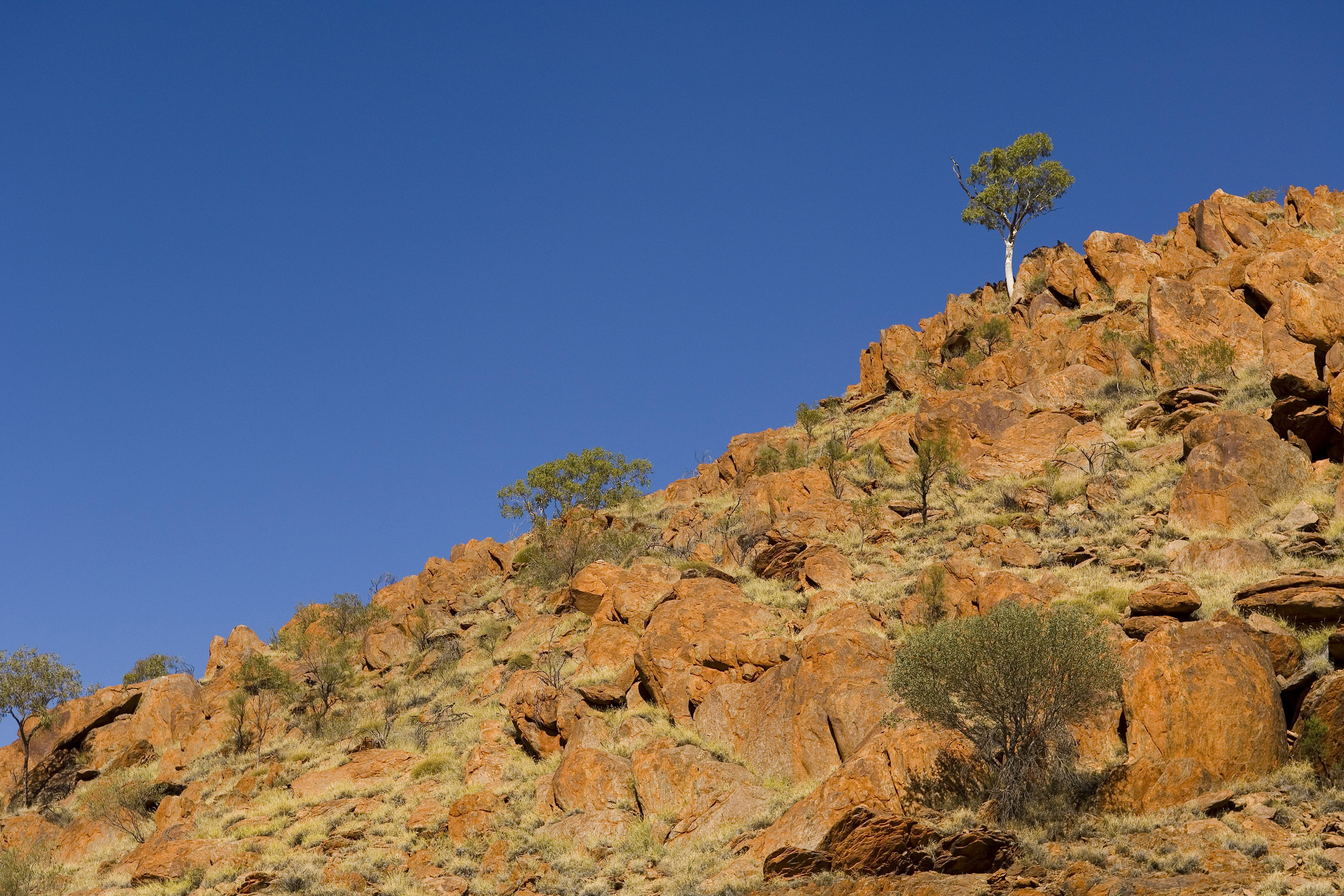 Pic 1
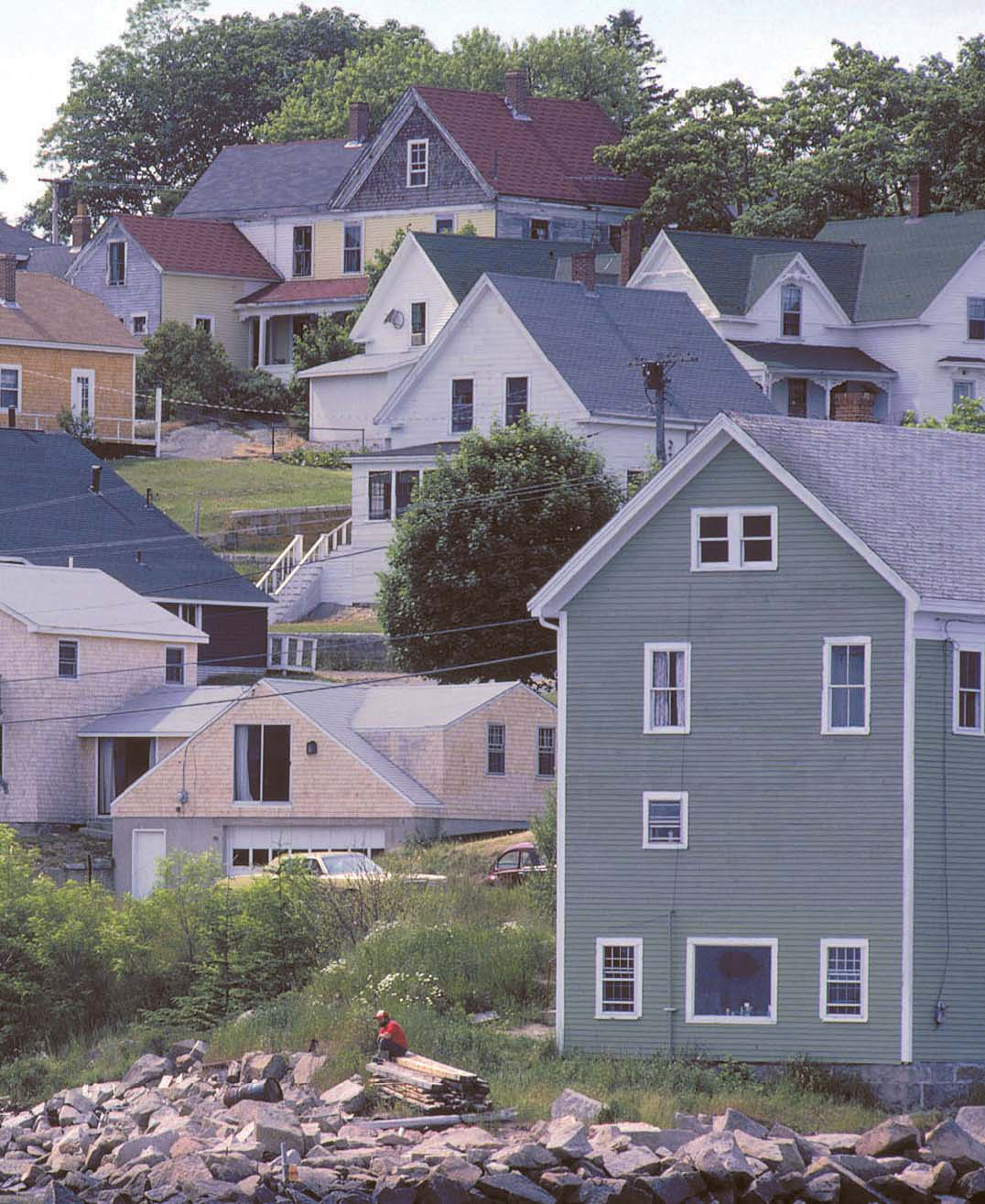 BP Schools Link – Rocks and Fossils
2
Pic 2
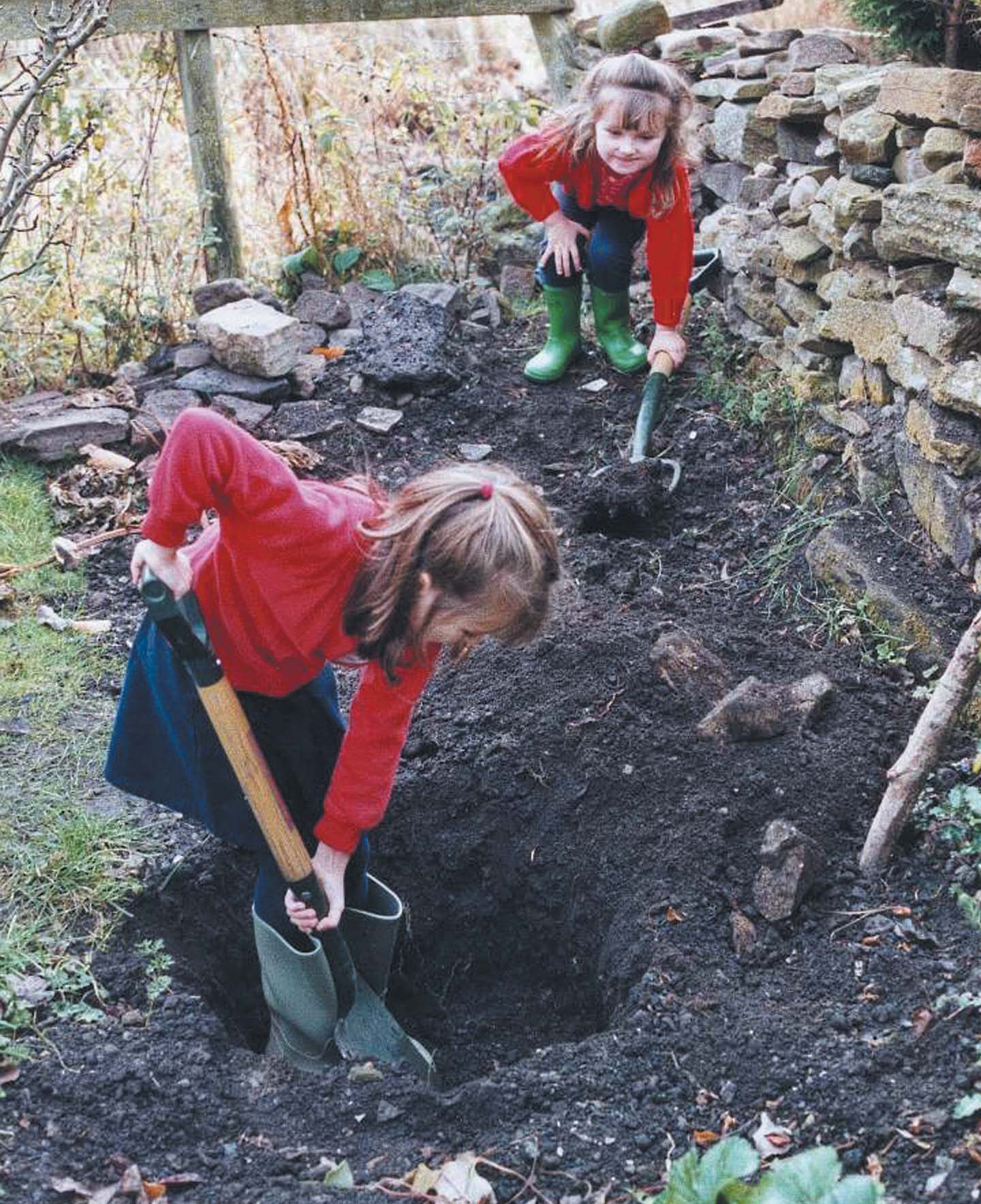 BP Schools Link – Rocks and Fossils
3
Pic 3
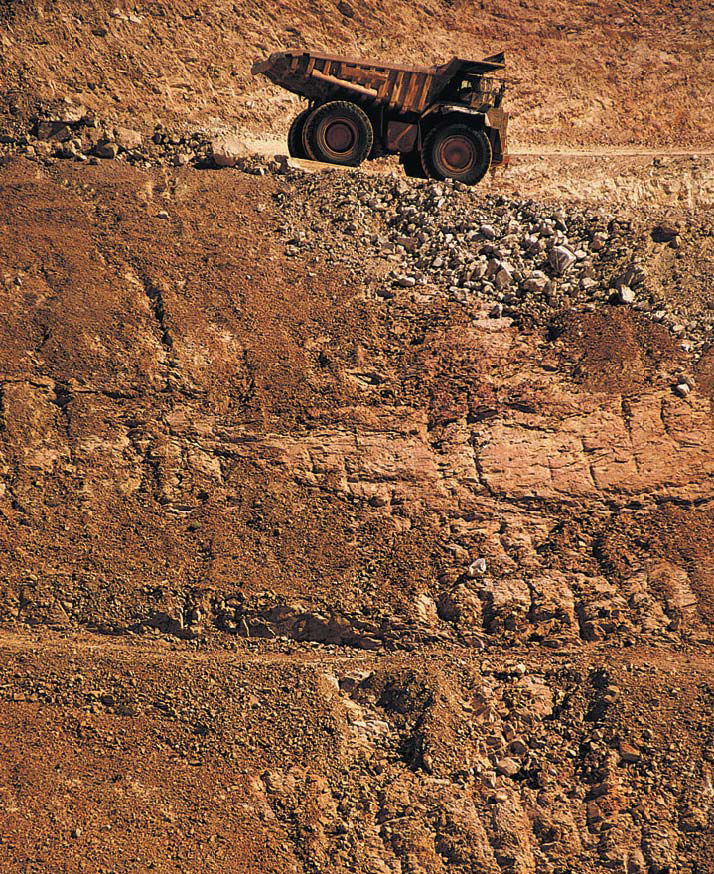 BP Schools Link – Rocks and Fossils
4
Pic 4
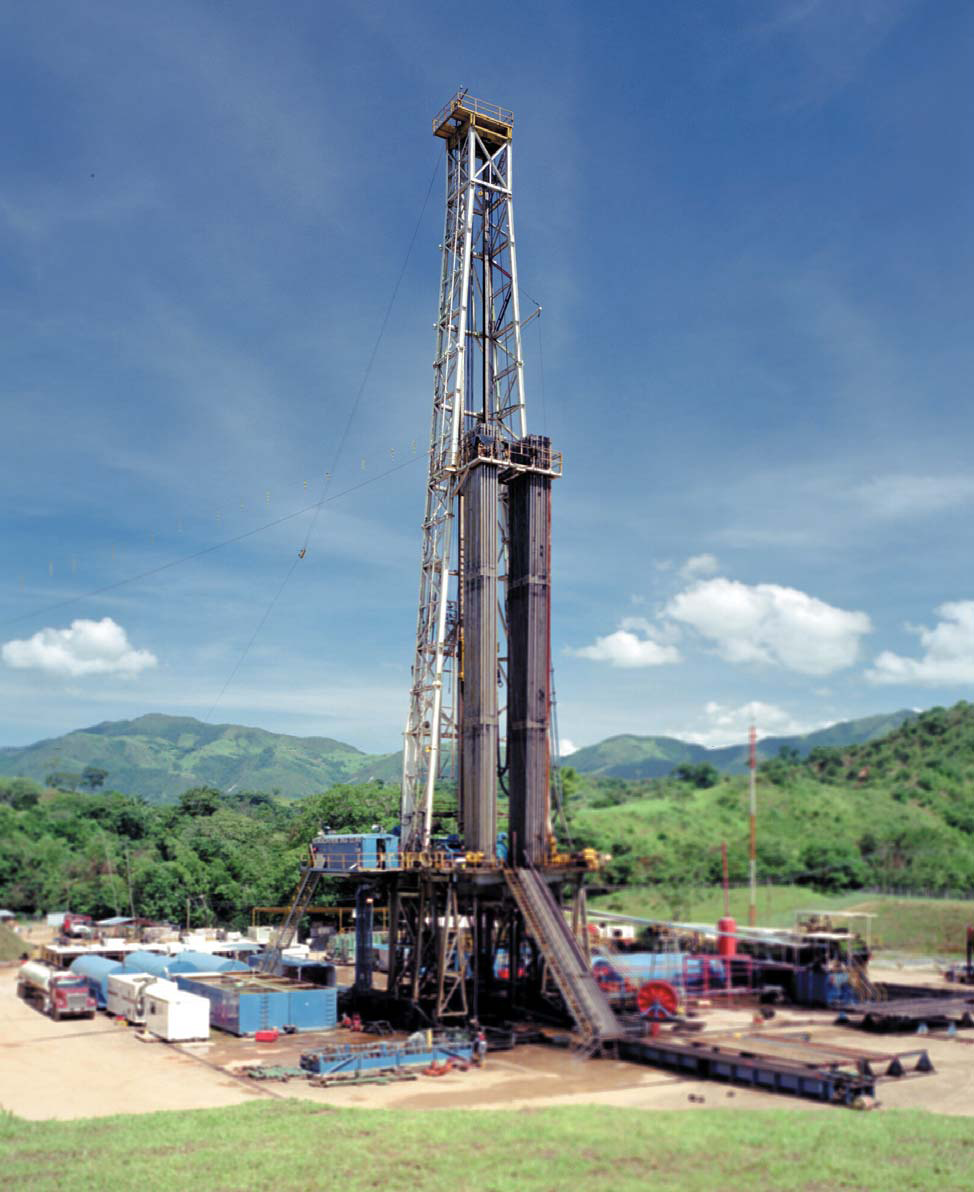 BP Schools Link – Rocks and Fossils
5
The formation of gas and oil
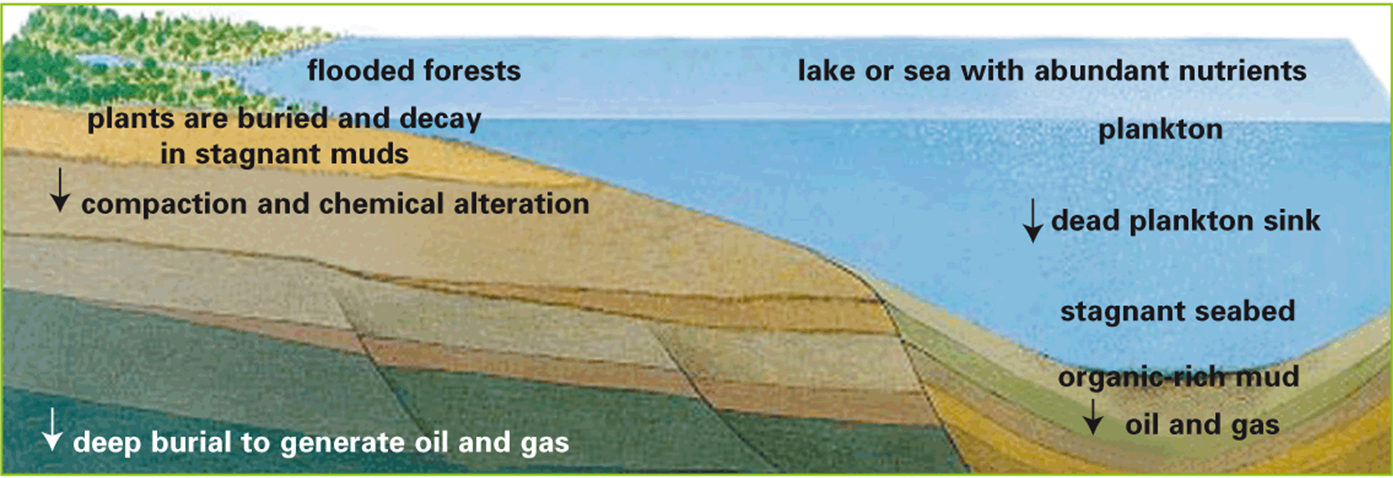 BP Schools Link – Rocks and Fossils
6
Groups of rocks
There are three groups of rocks:
Sedimentary
Metamorphic
Igneous
Over millions of years they may change from one into another. This is called ‘The rock cycle’.
BP Schools Link – Rocks and Fossils
7
The rock cycle
BP Schools Link – Rocks and Fossils
9
Sedimentary rocks 1
Sedimentary rocks are formed when:
Sediments settle
More layers settle
The pressure squeezes out air and water pockets
Particles are brought closer together
Underground water seeps through,depositing minerals
These cement the particles into a solid mass
BP Schools Link – Rocks and Fossils
10
Sedimentary rocks 2
Sedimentary rocks are formed in three main ways:
When broken bits of pre-existing rock get laid down     (e.g. sandstone)
When salt and other substances are separated by evaporation (e.g. rock salt)
When remains of dead plants and animals build up       (e.g. coal)
BP Schools Link – Rocks and Fossils
11
Sedimentary rock samples
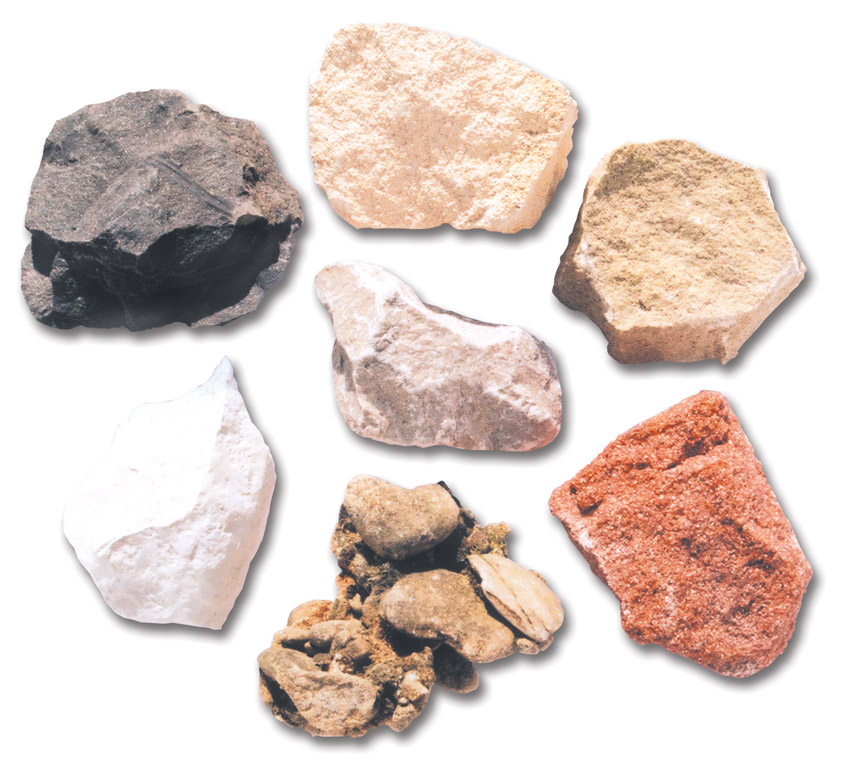 Oolitic Limestone
Sandstone
Mudstone
Limestone
Chalk
Desert Sandstone
Conglomerate
BP Schools Link – Rocks and Fossils
12
Metamorphic rocks 1
Metamorphic rocks are formed when:
Heat and/or increased pressure affects existing rocks
These rocks become re-crystallised as a result, but they don’t melt
BP Schools Link – Rocks and Fossils
13
Metamorphic rocks 2
Most metamorphic rocks are formed by:
‘Regional’ processes, deep in the Earth’s crust
‘Thermal’ processes, where great heat from the magma (molten rock) affects the nearby rocks
BP Schools Link - Build a Rig
14
Metamorphic rock samples
Mica Schist
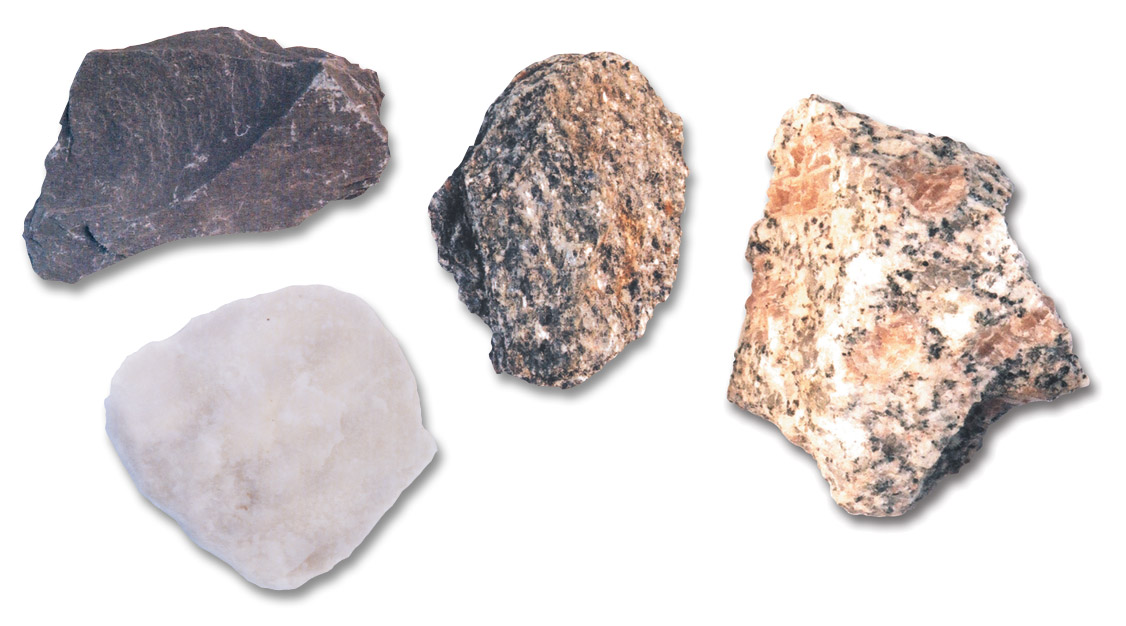 Slate
Banded Gneiss
White Marble
BP Schools Link - Build a Rig
15
Igneous rocks 1
Most igneous rocks are formed when:
Extreme heat partially melts the metamorphic rocks
The molten rock rises and solidifies to form igneous rocks
BP Schools Link – Rocks and Fossils
16
Igneous rocks 2
Igneous rocks are formed in two ways:
Extrusive – when molten rock comes to the surface and cools very quickly
Intrusive – when molten rock cools and solidifies slowly underground
BP Schools Link – Rocks and Fossils
17
Igneous rock samples
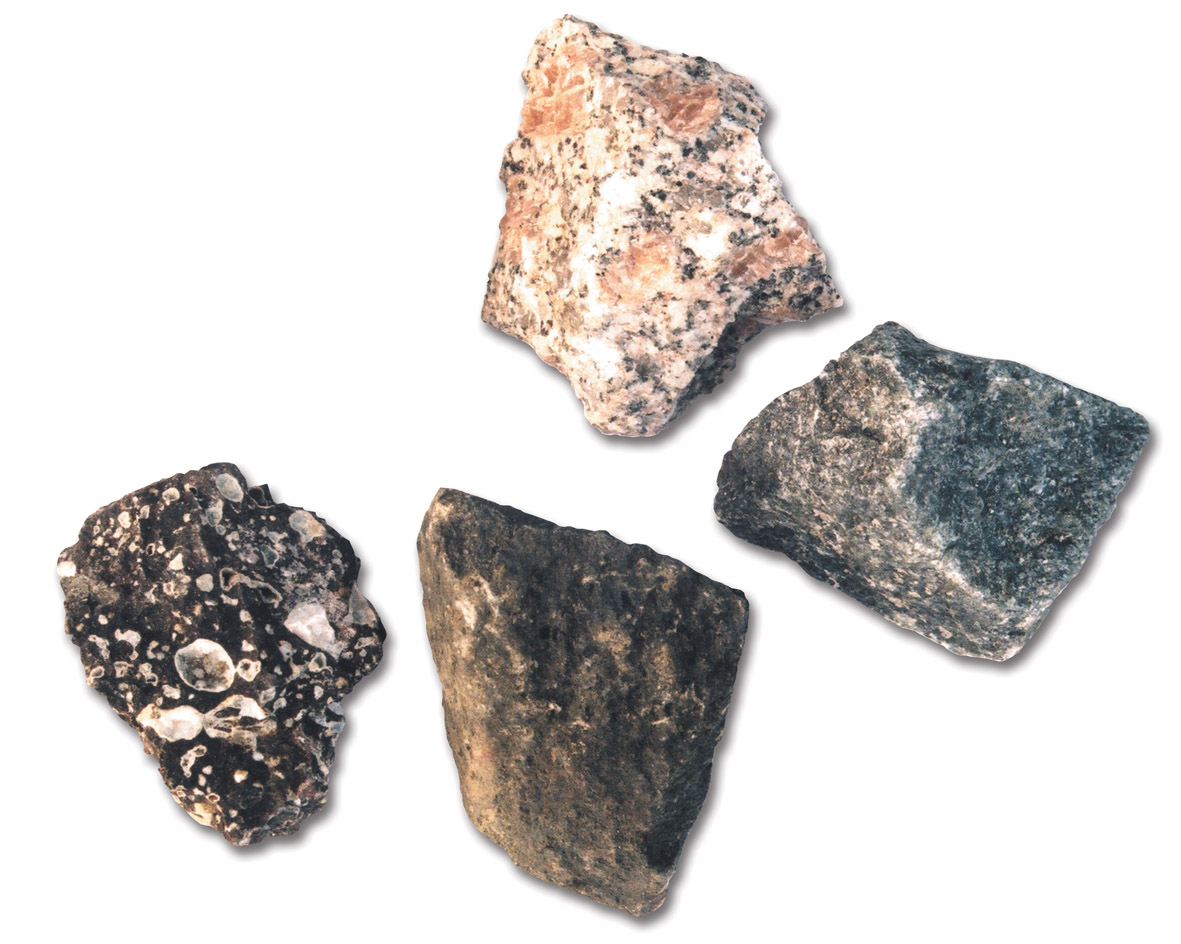 Granite
Amygdaloidal Basalt
(Basaltwith mineralsfilling in thegas holes)
Gabbro
Dolerite
BP Schools Link – Rocks and Fossils
18
The life of a fossil 1
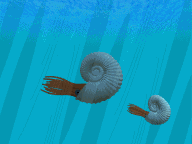 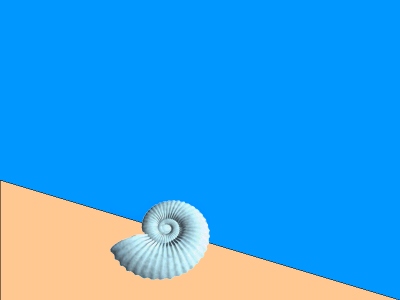 2. Dead creature sinks to sea floor
1. Living creature
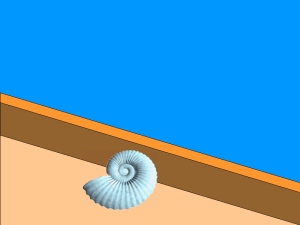 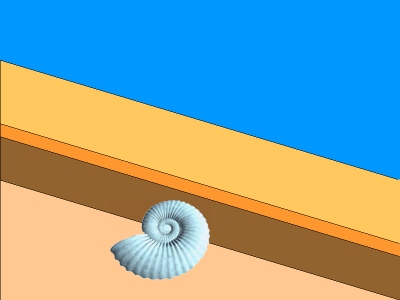 4.  After 1000s of years, under more sand
3. After months, covered in silt
BP Schools Link – Rocks and Fossils
19
The life of a fossil 2
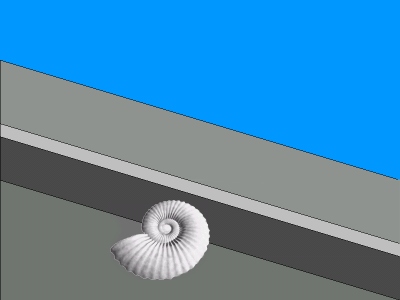 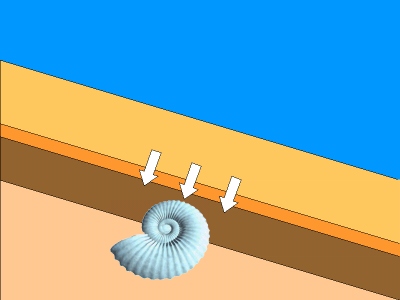 5. Permineralisation – shell decays
6. After millions of years, shell is replaced
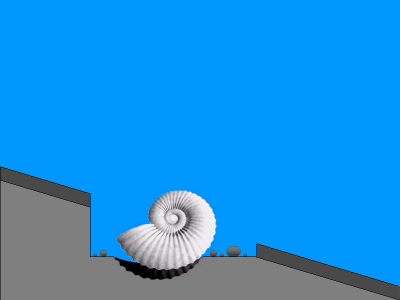 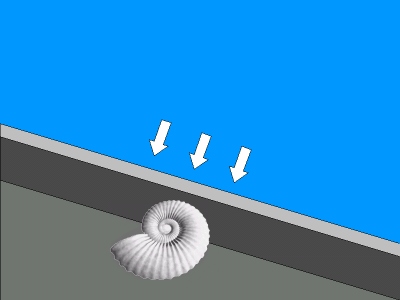 8. After 150 million years, fossil is exposed
7. Movement in Earth’s plates brings fossil to the surface
BP Schools Link – Rocks and Fossils
20
What is a fossil?
Any part of any living thing preserved within a rock 
after it has died
It can be:
A footprint
A tooth or single bone
A whole skeleton of an animal, insect or plant
BP Schools Link – Rocks and Fossils
21
Fossil samples
Fossils come in all shapes and sizes
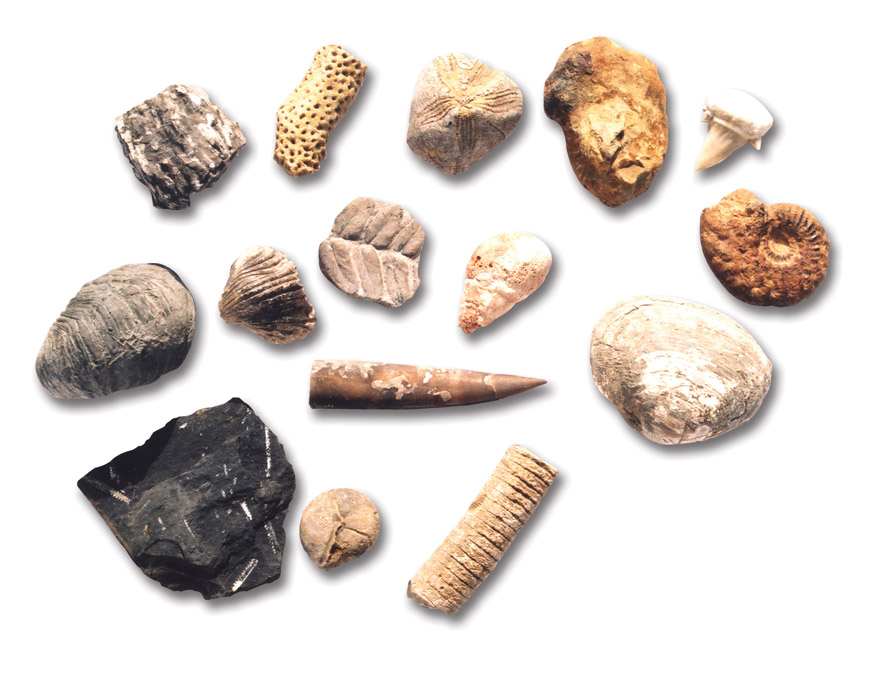 BP Schools Link – Rocks and Fossils
22
Where are fossils found?
Just like you can press flowers in a flower press,   layers of rock preserve plants and animals as fossils
Most fossils are found in sedimentary rock
BP Schools Link – Rocks and Fossils
23
How are fossils preserved?
Hard parts of animals
Soft parts of animals/plants
Traces of animals/plants
The impression of a living thing
Soft parts leave carbon
Drying out
Where no decay has happened
BP Schools Link – Rocks and Fossils
24
Fossil fuels 1
Why do we refer to oil, coal and gas as fossil fuels?
Oil, coal and gas are formed from the remains of dead plants and animals – but they are not really fossils!
They took a long time to form, in the past.
We are using them faster than they can be replaced.
BP Schools Link – Rocks and Fossils
26
Fossil fuels 2
As the remains of plants and animals were buried and trapped, some formed oil and gas:
The rocks acted like a sponge, collecting the oil and gas, storing it in tiny pores
Fossil fuels are mainly found in sedimentary rock
BP Schools Link – Rocks and Fossils
27